Orientador: Prof. Doutor Vítor Manuel Ferreira dos Santos
17 Dezembro 2010
Universidade de Aveiro 
Departamento de Engenharia Mecânica
Laboratório de Automação e Robótica
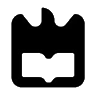 Bin-picking de objectos toroidais
Luís Rodrigues
[Speaker Notes: Bom dia obrigado pela vossa presença…
Levar apontador…
Agradecer ao professor Victor Santos, Colegas e ao Doutor António Manuel]
Resumo
Resumo
Objectivos
Motivação
Sistema experimental
Arquitectura de software
Detecção e caracterização de objectos
Seguimento ataque e recolha de objectos
Resultados
Conclusões
Introdução
Objectivos
Sistema automático capaz de apanhar objectos toroidais, neste caso em concreto pneus.

Desenvolver um conjunto de procedimentos e algoritmos de localização e orientação dos objectos.

Recolha de dados sensoriais.

Os objectos devem ser pegados um a um.

Posicionar o braço robótico, num procedimento dinâmico para se poder fazer a sua validação.
Introdução
Motivação
Reciclagem de pneus:
Pneus amontoados numa pilha
Pegados um a um  por um operador
Trabalho duro 
Desmotivante

Possível solução:
Sistema bin-picking para apanhar os pneus
Pneus apanhados directamente da pilha.
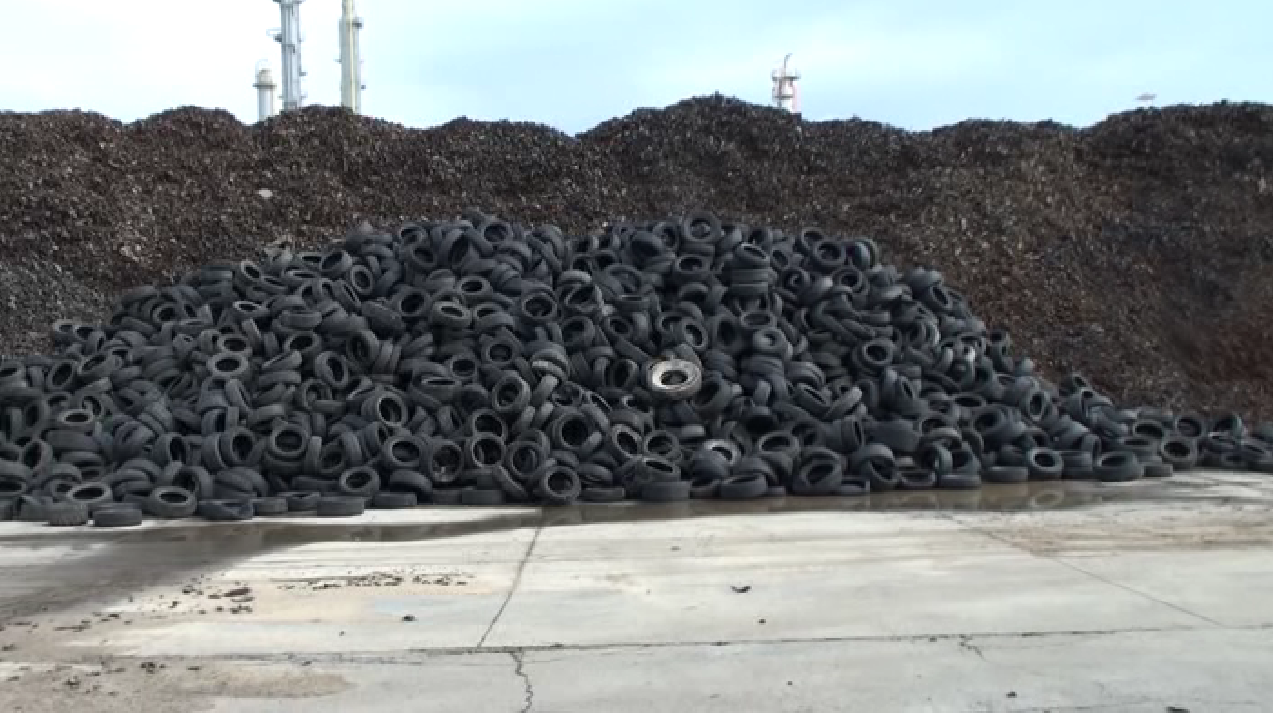 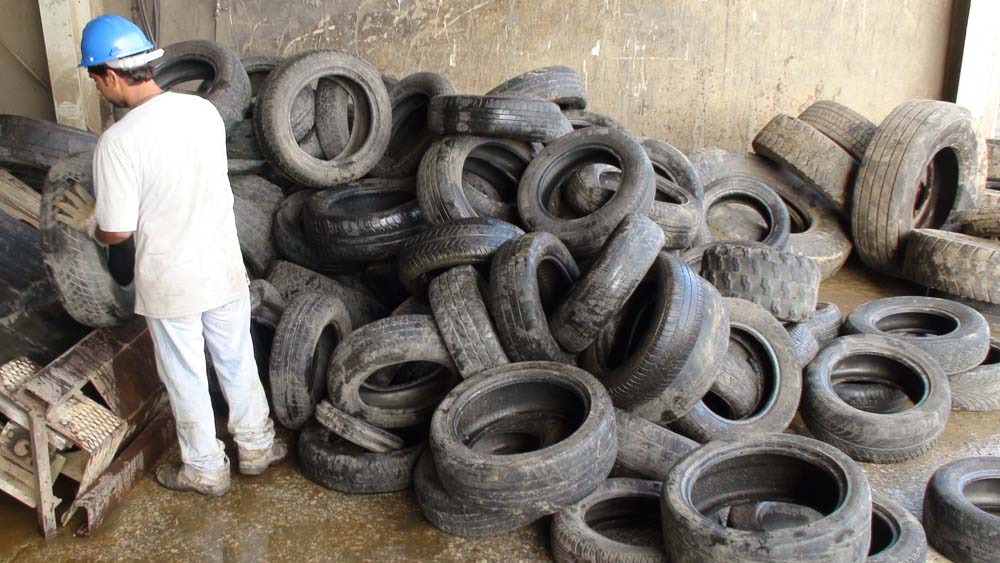 Sistema experimental
Dispositivos de actuação
Permitem fazer a preensão dos objectos.

Robô FANUC M-6iB/6S:
6 juntas
Alcance de 1373mm
Carga máxima de 6kg
Velocidade máxima de 2m/s

A garra foi desenvolvida tendo em conta as dimensões e forma dos objectos.
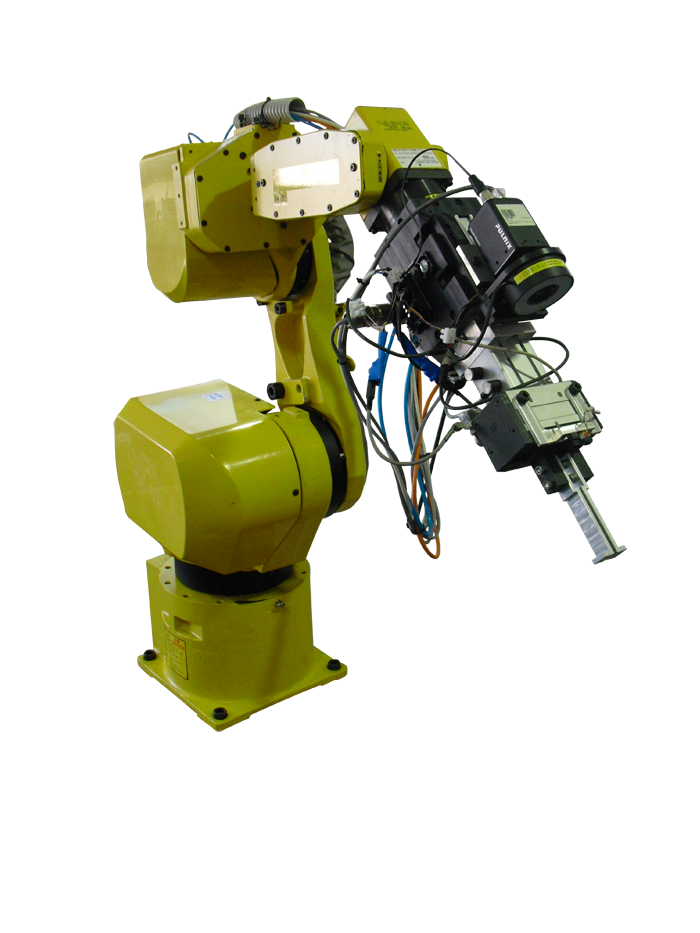 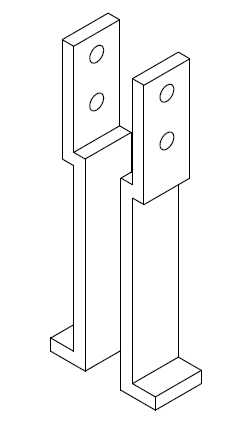 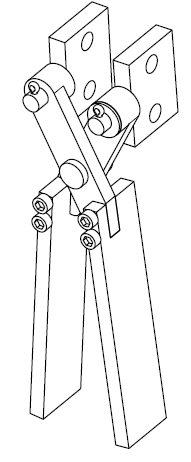 Sistema experimental
Dispositivos de percepção
Câmara PULNIX TMC-1327GE:
Posicionada no braço do robô. 
Auxilio de um anel de LEDs para melhorar a qualidade das imagens.

Sensor de distância Sharp GP2D12
Utiliza infravermelhos.
Alcance de 10 a 80 cm.
25Hz de frequência de aquisição.
Fornece informação acerca da profundidade dos objectos.
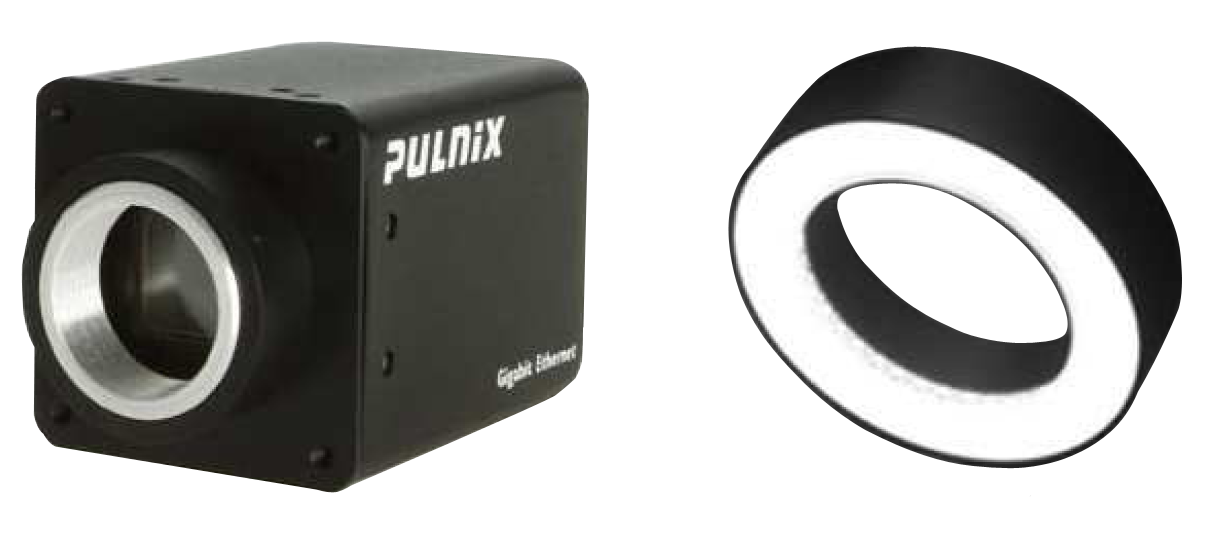 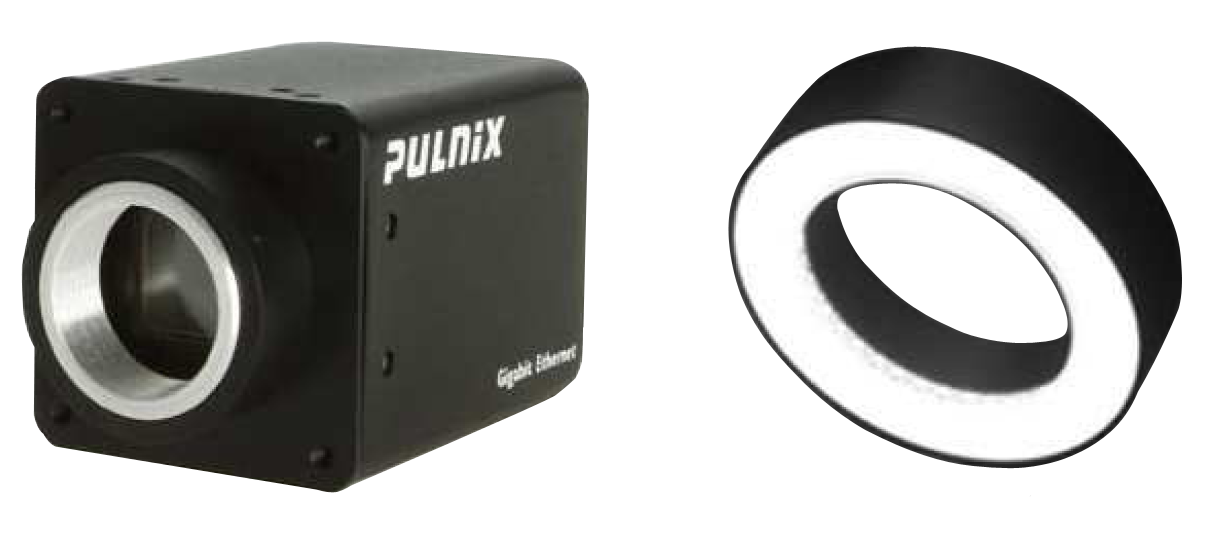 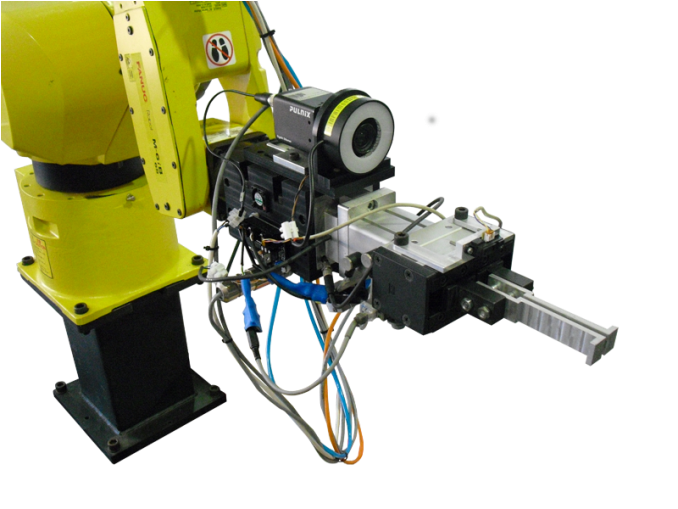 Sistema experimental
Comunicação PC - dispositivos
A Unidade de Actuação permite:
Recolher dados do sensor 
Fazer a actuação da garra.

A Unidade Geral de Interface (UGI):
É a ponte de ligação entre PC e a Unidade de Actuação
Permite comutar a iluminação localizada
Permite ligar outros dispositivos que não foram utilizados.
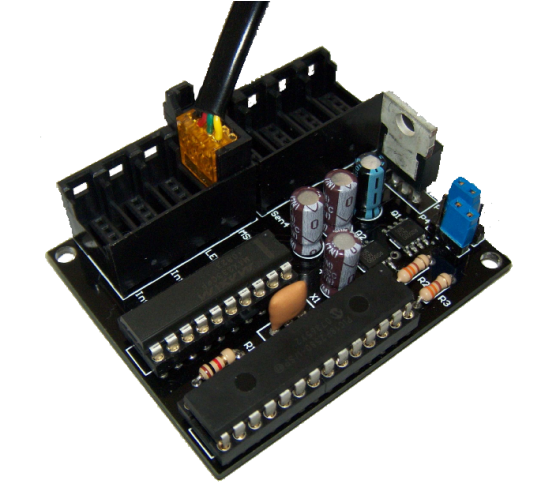 Unidade de 
actuação
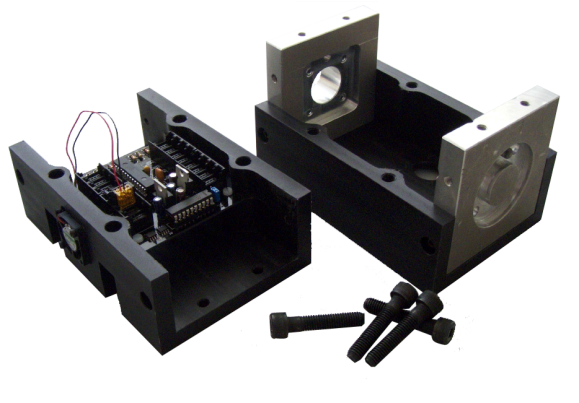 UGI
Sistema experimental
Objectos toroidais
Características:
Pequenas réplicas de pneus .
Foram utilizados 3 tipos.
Apresentam diferentes formas e dimensões.

Os pneus a apanhar estão colocados numa pilha.

Podem apresentar qualquer orientação.
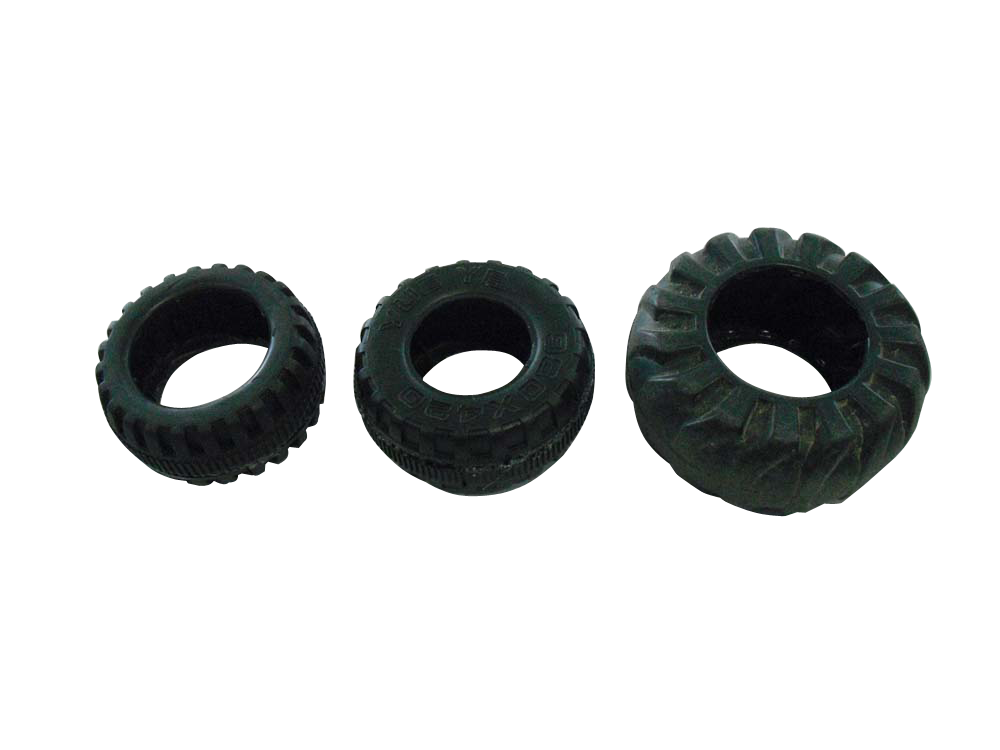 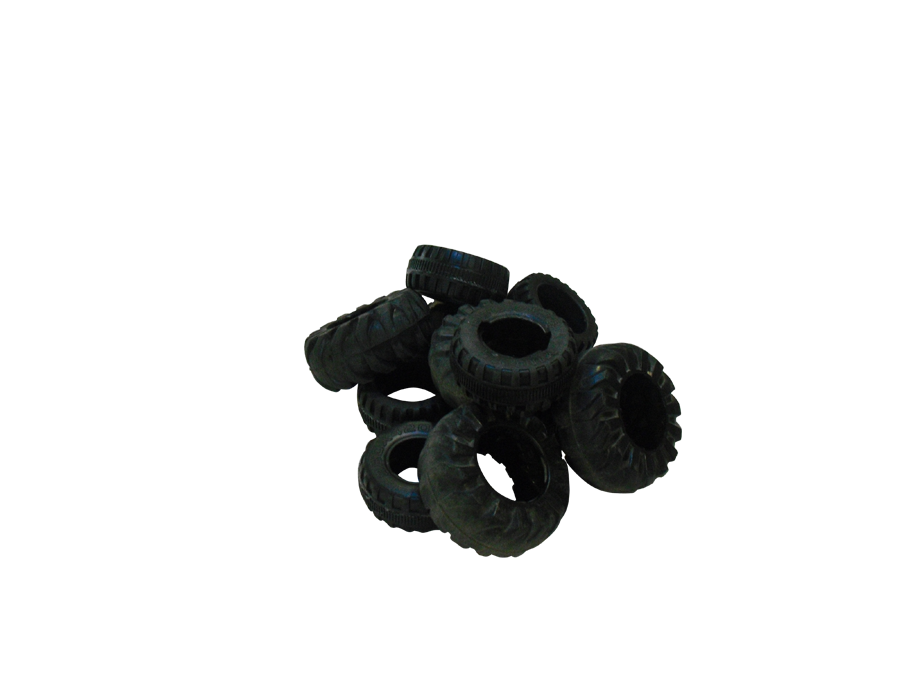 Arquitectura de software
Arquitectura de software
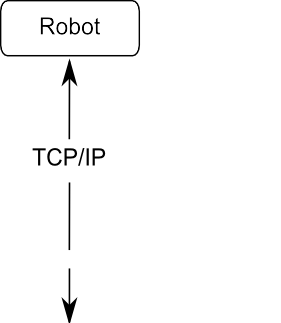 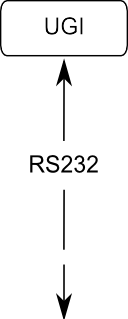 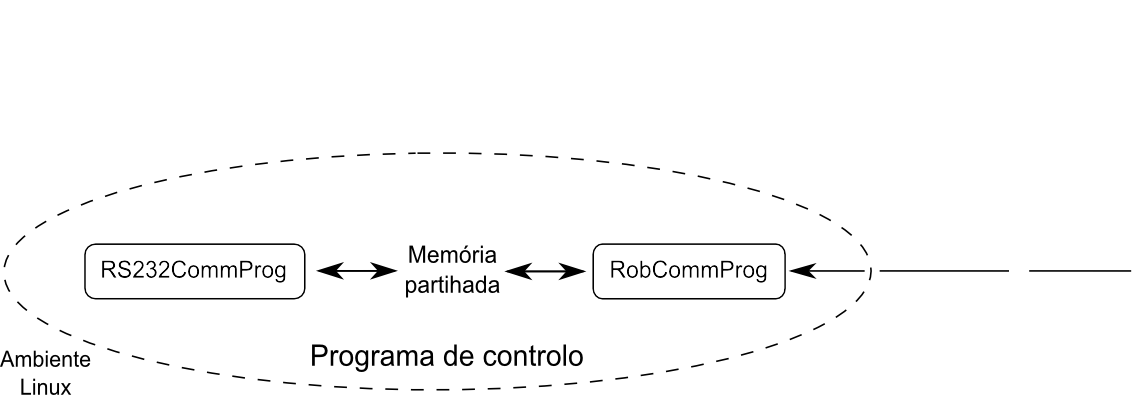 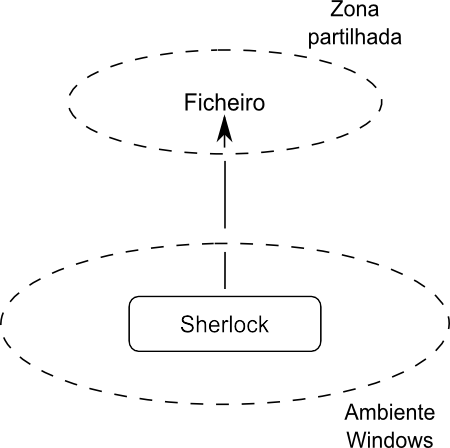 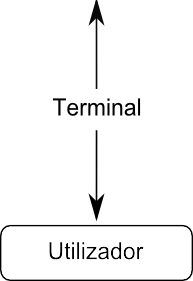 Detecção e caracterização de objectos
Objectos candidatos
Características:
Têm forma circular.
Apresentam forma elíptica quando em planos inclinados. 
Detecção de objectos através da zona dos furos dos pneus.

Tratamento de imagem:
Imagem em níveis de cinzento
Selecção de valores numa determinada gama
O fundo e as sombras no interior dos objectos são evidenciados.
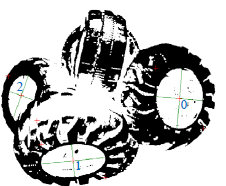 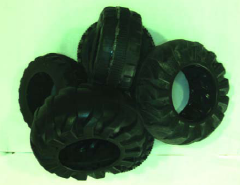 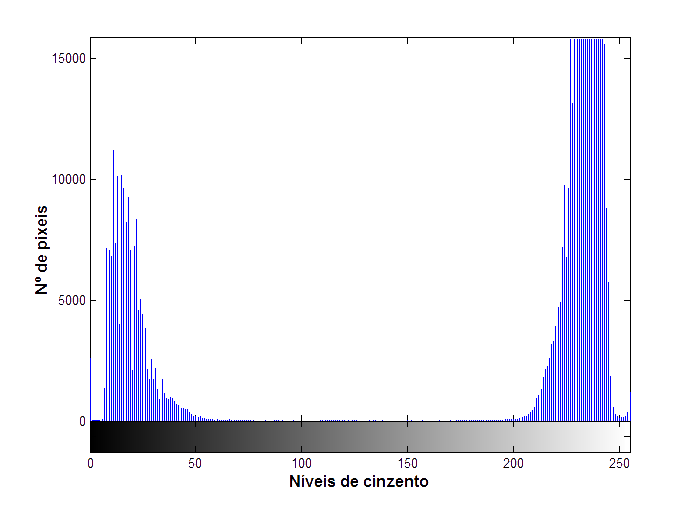 Detecção e caracterização de objectos
Objectos não identificados
Por vezes não são detectados objectos candidatos na imagem, mas há pneus no espaço de trabalho.

Acontece por exemplo quando os pneus estão na vertical, e só se vê o bordo do pneu.

É feita uma limitação de níveis de cinzento da imagem com valores diferentes.
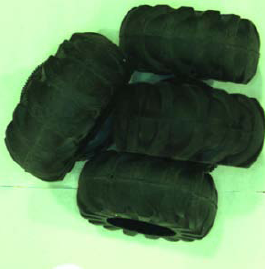 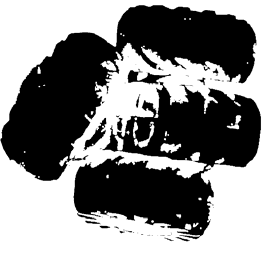 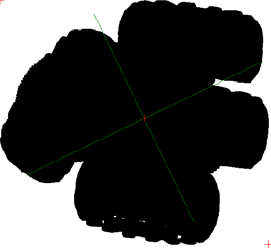 Detecção e caracterização de objectos
Propriedades dos objectos
Objecto
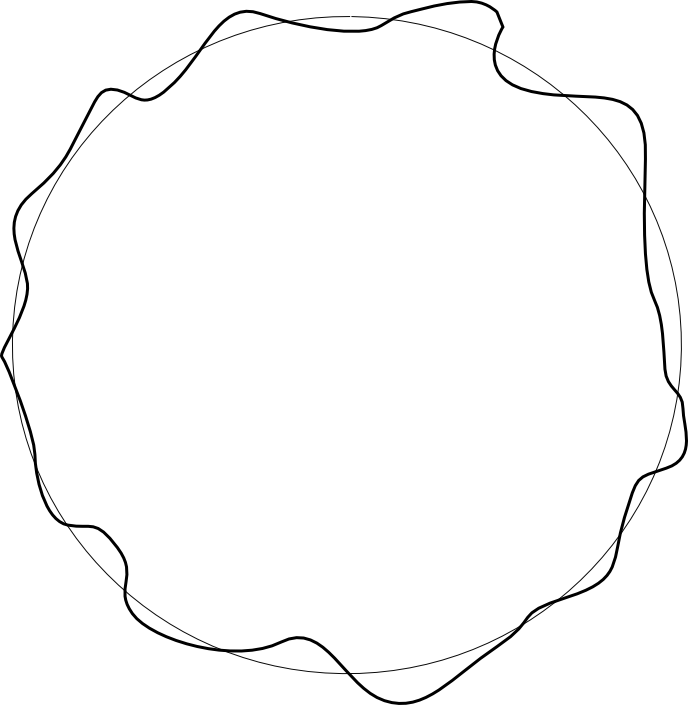 A circularidade – grau de similaridade entre o objecto e um círculo 

Razão entre eixos da elipse que contém o objecto

Factor de forma

Área dos objectos
Círculo
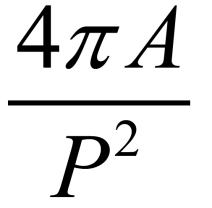 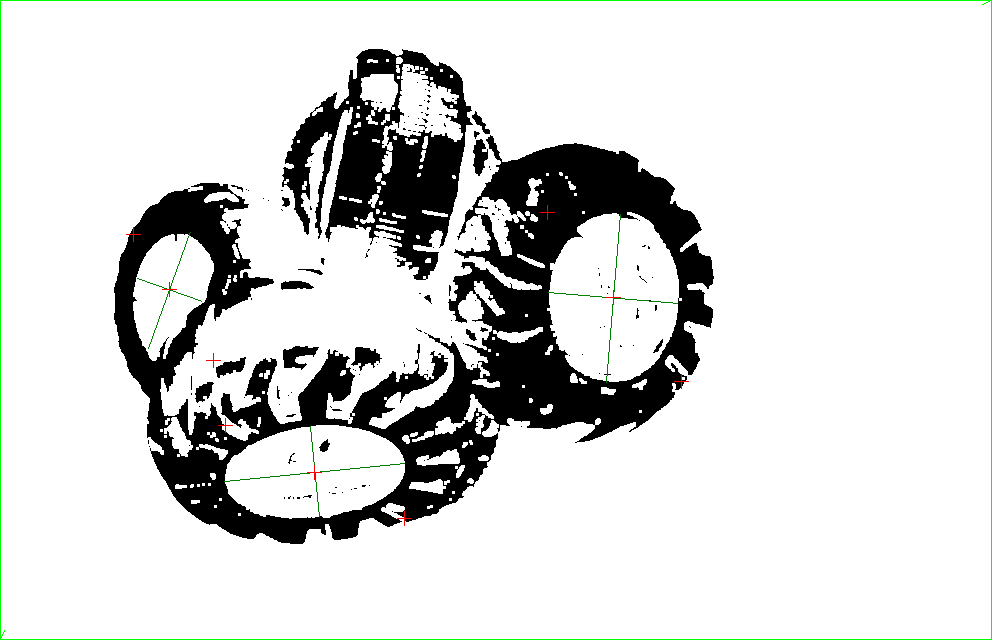 Eixos da elipse
Detecção e caracterização de objectos
Combinação de propriedades
Necessidade de utilizar várias propriedades para determinar o melhor candidato.

Objectos em planos horizontais têm, em geral, valores de circularidade e RE elevados (>=0.85).
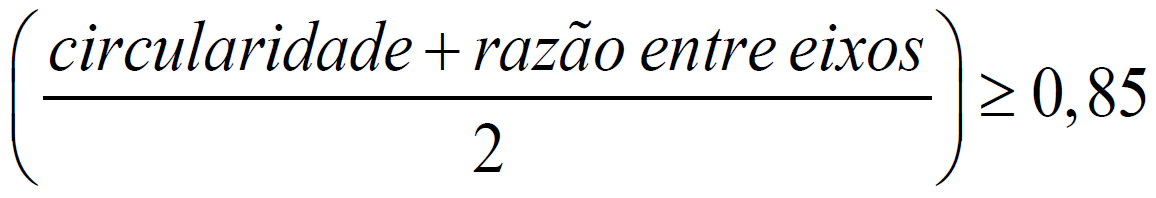 Objectos em planos inclinados e alguns objectos falsos têm valores de circularidade e RE mais baixos (<0.85).
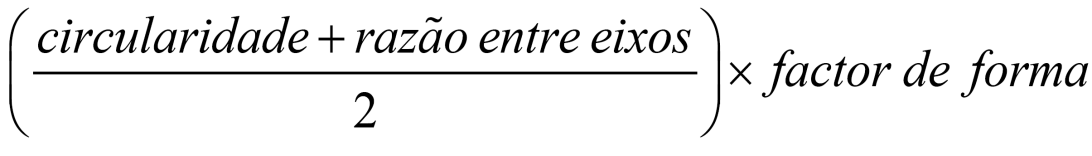 Detecção e caracterização de objectos
Exemplo
Formação de um 
falso objecto
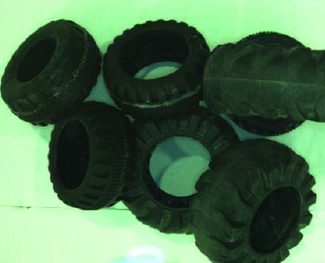 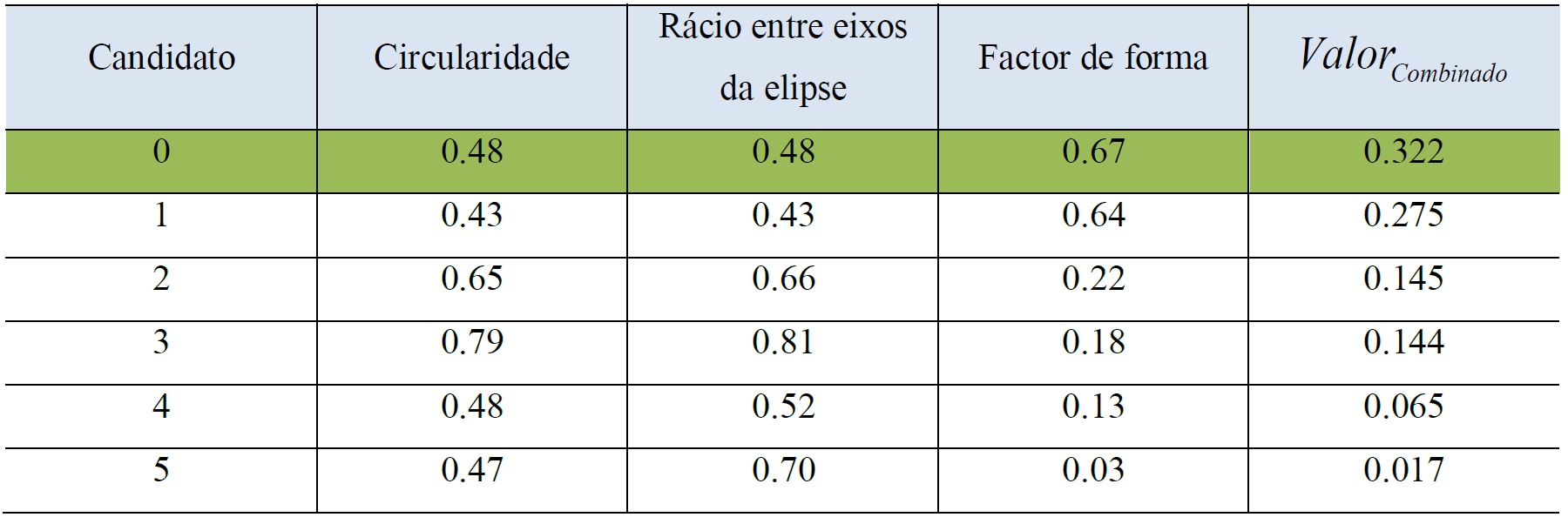 Seguimento, ataque e recolha dos objectos
Obtenção da altura do pneu
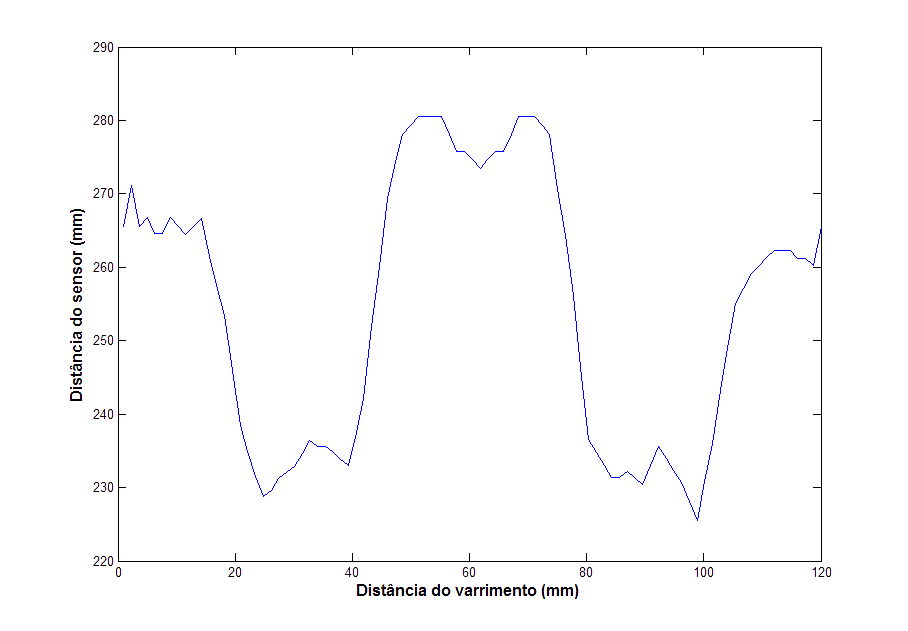 Depois de o robô encontrar o objecto com a câmara é feito o varrimento com o sensor.

A altura é obtida através de um varrimento linear com o sensor de distância.

Obtenção de um perfil em que são detectados os bordos do pneu.
Centro do pneu
Bordos do pneu
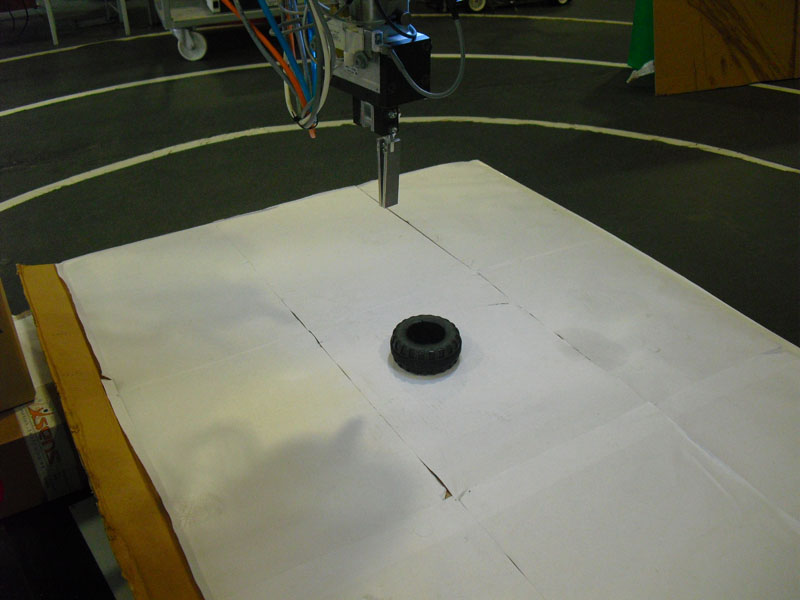 Seguimento, ataque e recolha dos objectos
Análise do perfil de distâncias
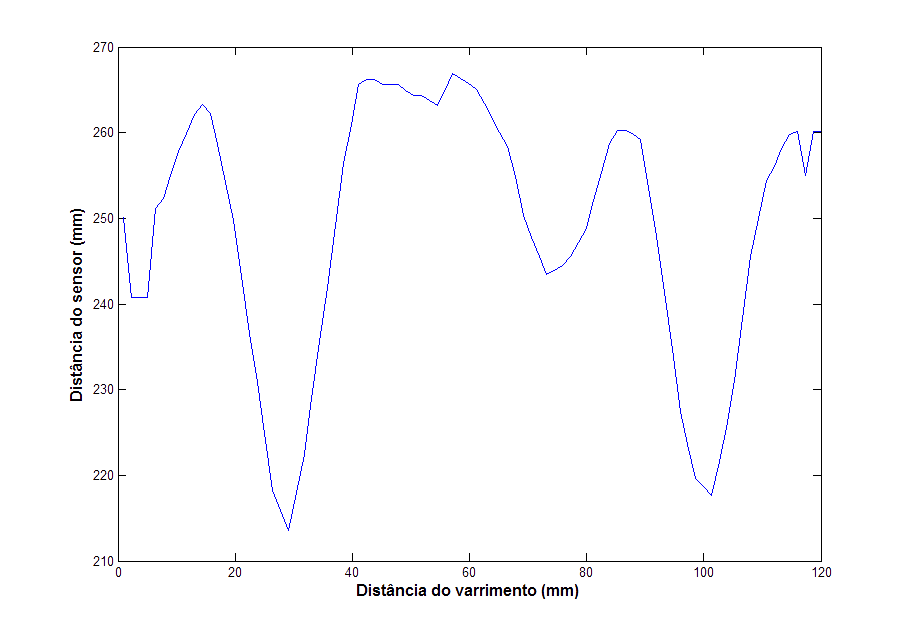 O varrimento está centrado relativamente ao objecto.

O bordo posterior é obtido analisando os dados do centro até ao final.
Bordo posterior
Bordo anterior
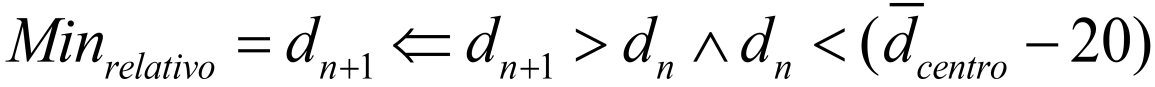 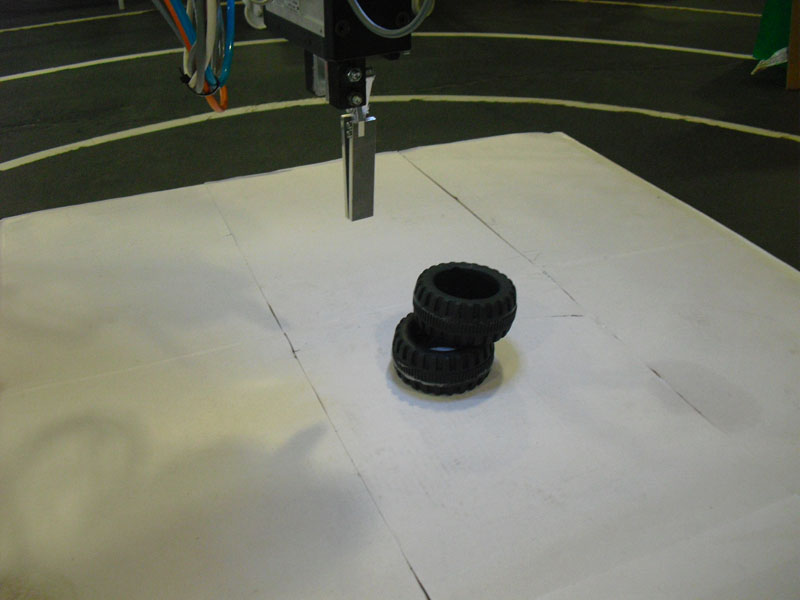 Procede-se de forma semelhante para determinar o bordo anterior.
Seguimento, ataque e recolha dos objectos
Validação dos candidatos
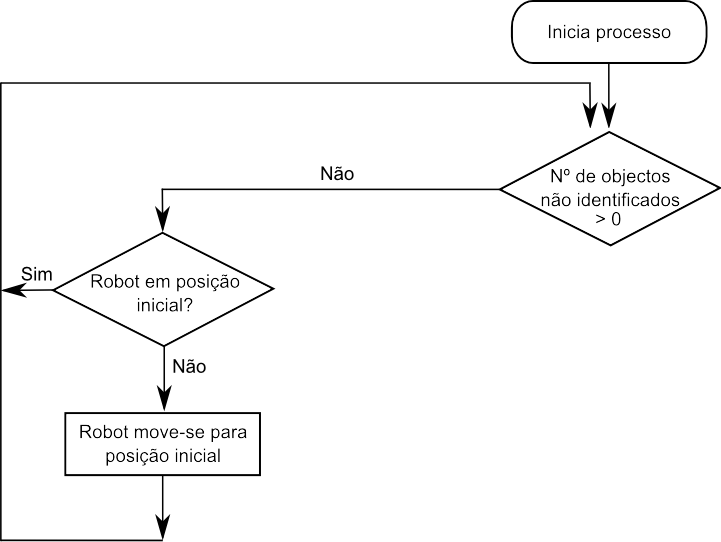 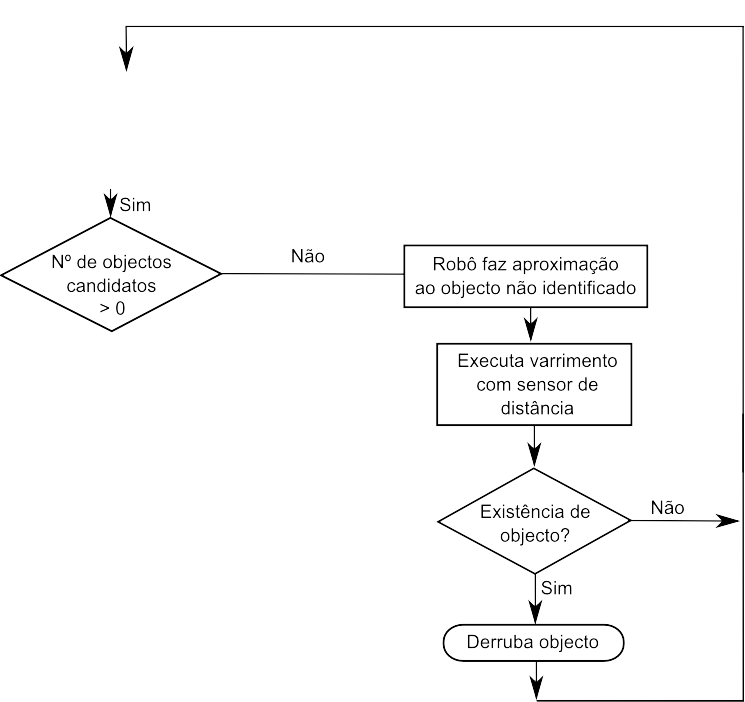 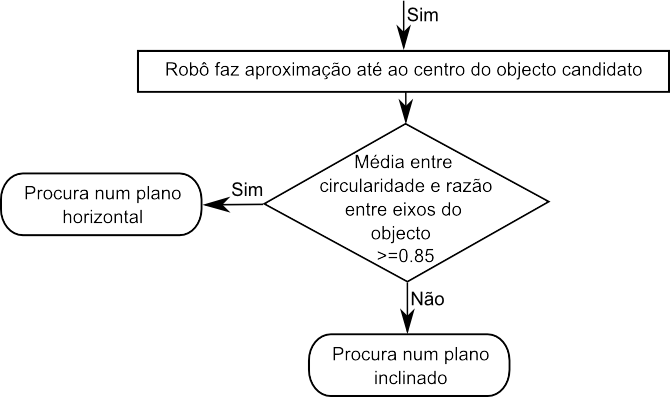 Seguimento, ataque e recolha dos objectos
Objectos em posição horizontal
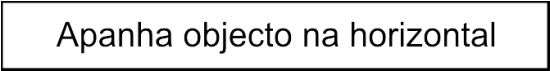 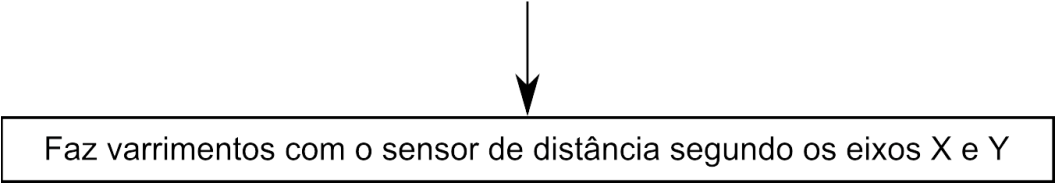 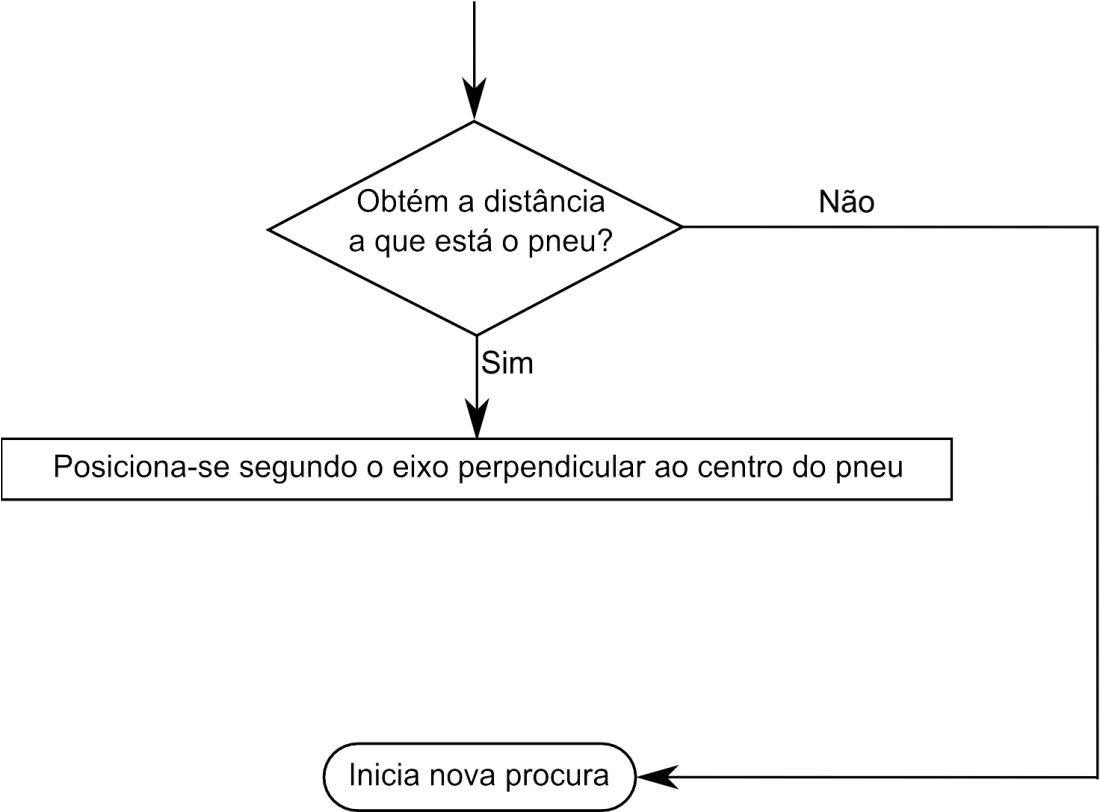 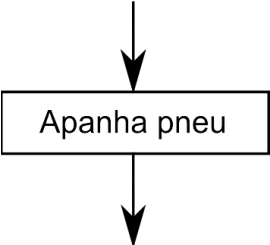 Seguimento, ataque e recolha dos objectos
Objectos em posição horizontal
Seguimento, ataque e recolha dos objectos
Objectos num plano inclinado
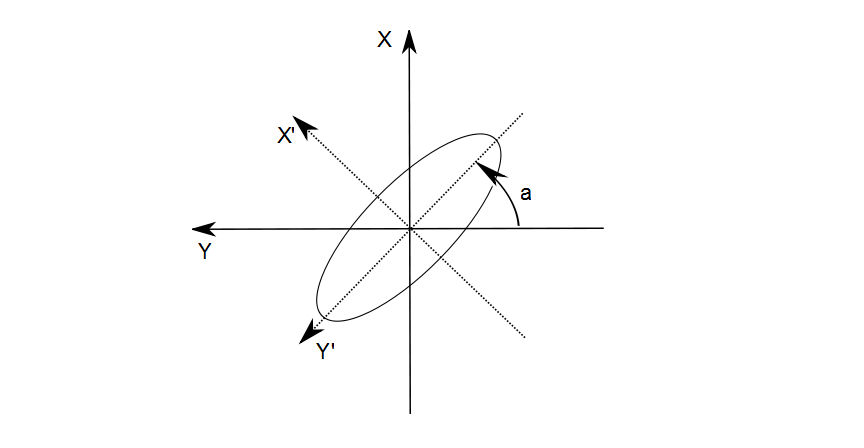 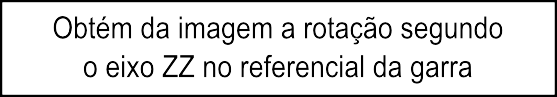 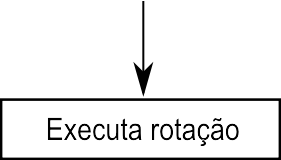 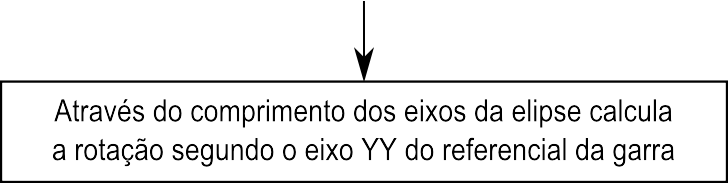 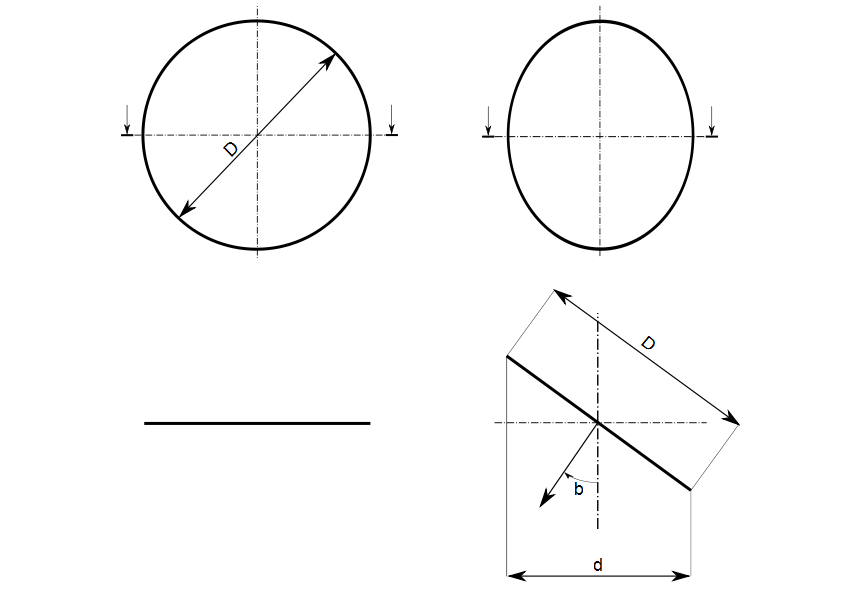 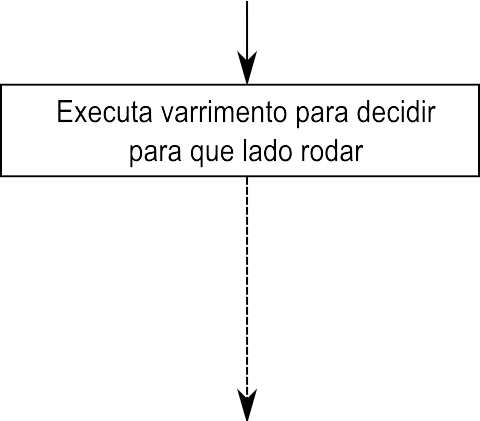 Seguimento, ataque e recolha dos objectos
Objectos num plano inclinado
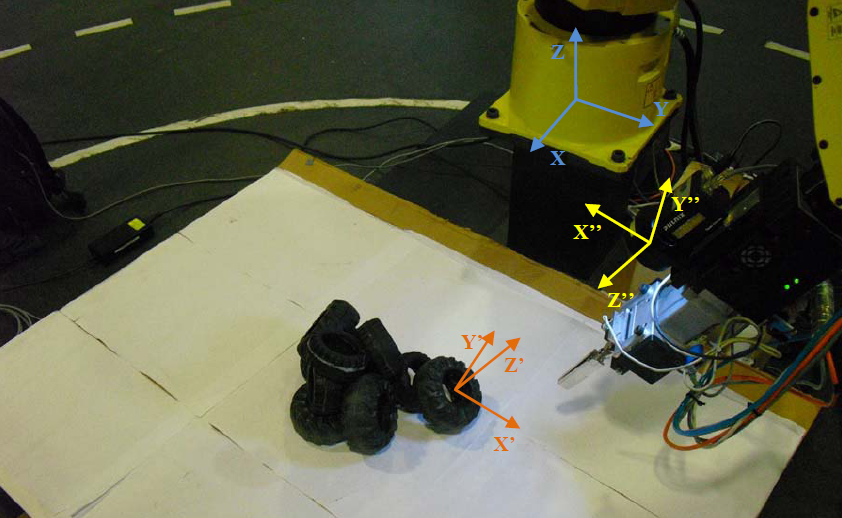 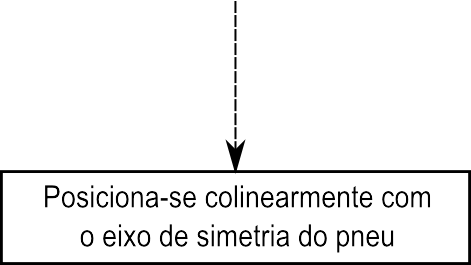 G
g
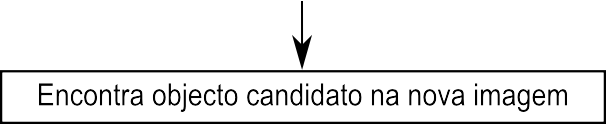 o
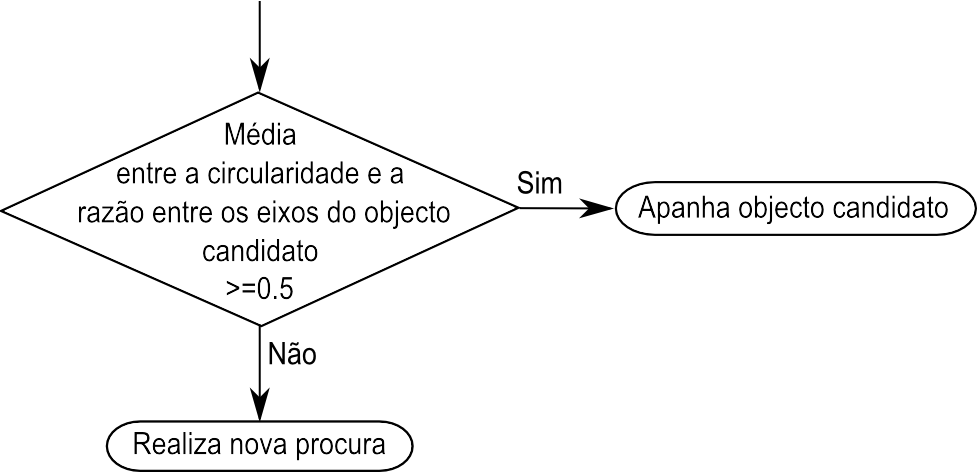 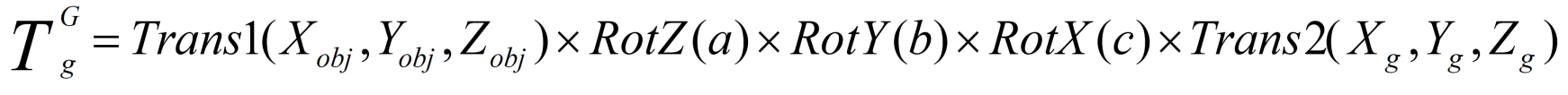 Seguimento, ataque e recolha dos objectos
Objectos num plano inclinado
Seguimento, ataque e recolha dos objectos
Objectos não identificados
Resultados
Pilha de pneus
Velocidade (6x)
Resultados
Resultados
Grande percentagem de pneus apanhados apenas com uma tentativa

Tempo de ciclo um pouco elevado principalmente devido aos varrimentos.
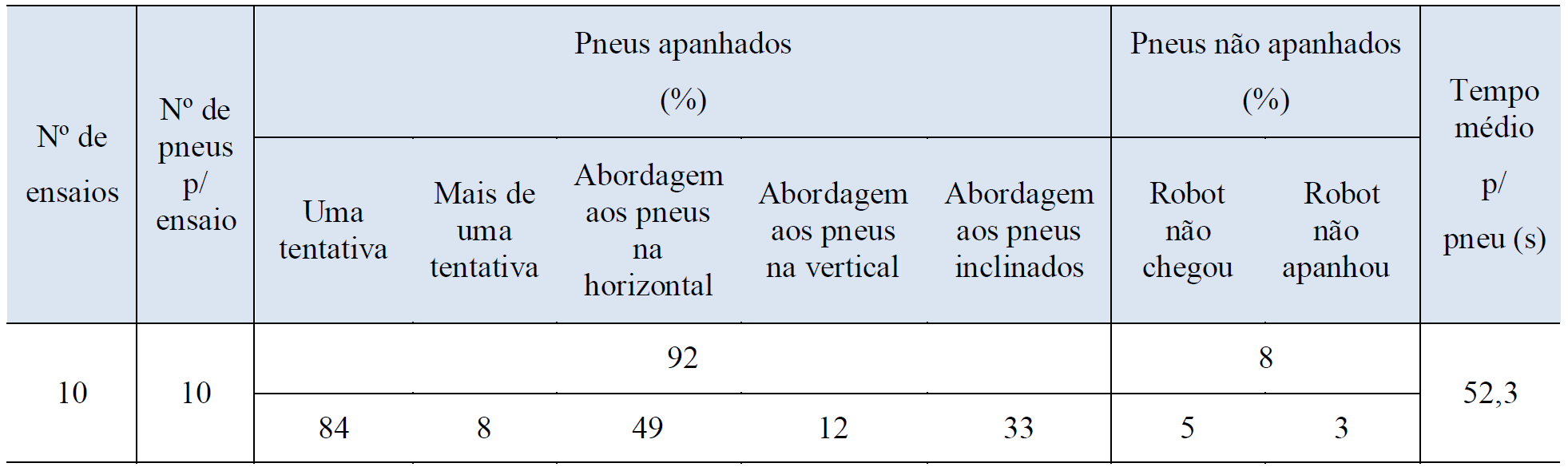 Conclusões e trabalho futuro
Conclusões e trabalho futuro
O sistema desenvolvido é capaz de apanhar objectos toroidais independentemente da orientação e com diferentes dimensões.

O tempo de ciclo é um pouco elevado principalmente devido aos varrimentos.

Possível trabalho futuro:
Desenvolver um software para outras peças mais complexas.
Sistema para apanhar peças do interior de um caixote.
Orientador: Prof. Doutor Vítor Manuel Ferreira dos Santos
17 Dezembro 2010
Universidade de Aveiro 
Departamento de Engenharia Mecânica
Laboratório de Automação e Robótica
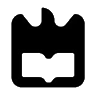 Bin-picking de objectos toroidais
Luís Rodrigues
Obrigado pela vossa atenção !